HOW TO APPLY FOR A PUBLIC ACCOUNT
SAUSALITO eTRAKiT
1. Go to the City of Sausalito’s website at www.sausalito.gov
2. Under “Departments”, in the Community Development section, click on “Permit Center”.
PLACE MOUSE OVER TO OPEN SCROLL LIST
CLICK HERE
3. Under “Permit Center”, click on the “eTRAKiT” icon box.
4. Through the eTRAKiT information page, click the “Create an Account” icon box.
5. The first bullet point will list information about the “Public Account” and how to register. Click on the “Create a public account” link to be redirected to eTRAKiT to apply.
CLICK ON LINK TO BE REDIRECTED TO eTRAKiT
6. The link will take you directly to the application page on eTRAKiT. Please read the information before beginning to fill out the application.
PLEASE READ ALL INFORMATION TO MAKE SURE YOU’RE APPLYING FOR THE RIGHT PERMIT
7. The beginning of the application is basic information. Please complete all fields that have an asterisk (*) next to it.
THESE FIELDS WILL BE MANDATORY TO COMPLETE BEFORE CONTINUING
9. The second part of the application will involve creating your username and password. Please follow the guidelines when creating both.
FOLLOW THE DIRECTIONS IN ORDER TO MAKE SURE YOUR USERNAME AND PASSWORD ARE ACCEPTED
9. The last part of the application is the security question. Please select the question of your choice. The answer to your question will be case and space sensitive.
CLICK THE ARROW TO OPEN UP THE SCROLL LIST TO SELECT DIFFERENT QUESTIONS
10. When the application is completed, click on the “Create Account” button at the bottom of the screen.
11. If all information was accepted, the page will be redirected to a confirmation page. Click “Continue” to proceed to your new account.
12. After clicking “Continue”, the page will redirect to the eTRAKiT homepage. At the very top, the directory bar will list a view different options:
THIS WILL BE YOUR NAVIGATION BAR TO ALLOW YOU TO GET TO DIFFERENT PAGES IN eTRAKiT
13. When you are done using eTRAKiT, you may log out by clicking “Logout” at the top of the screen.
14. To return to eTRAKiT, you can either save the link or use the link on the City’s eTRAKiT page from the website
OPTION #1: Save this link
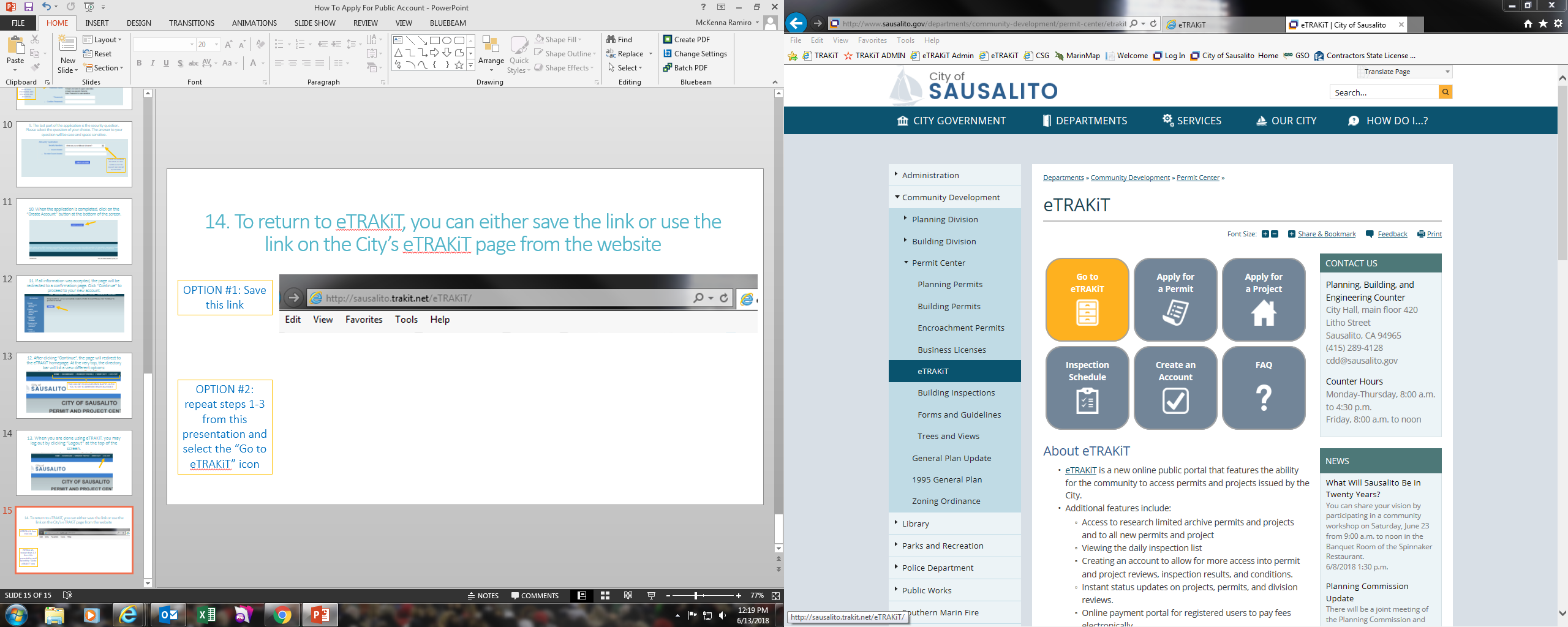 OPTION #2: repeat steps 1-3 from this presentation and select the “Go to eTRAKiT” icon
15. Once returned to eTRAKiT, log in by switching the top scroll bar to “Public”
Click the arrow to drop the options down
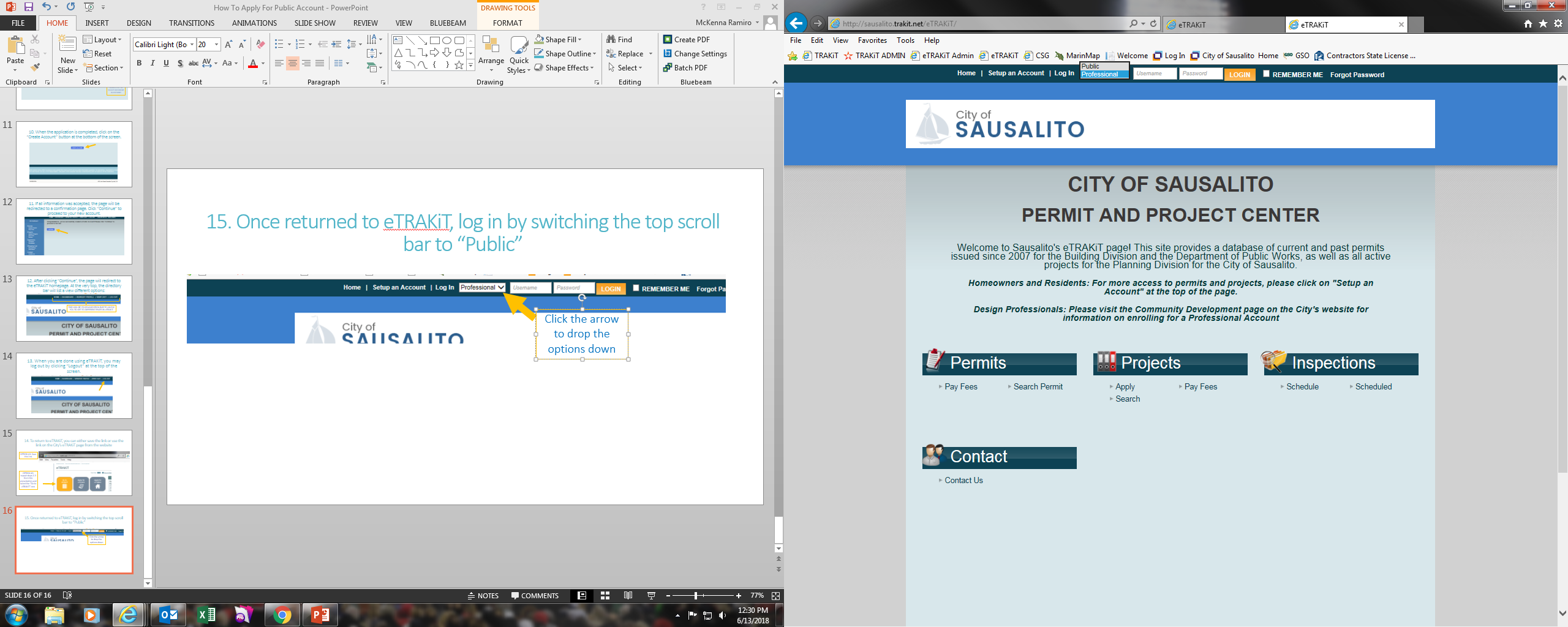 Then, select “Public” to allow you to sign in
16. After switching to “Public” login, fill out the text boxes with your username and password and click “Login”
17. If you forget your password, click the “Forget Password” text next to the login
19. Click the “Public Registered link
19. Enter the username you created in the text box and click “Reset password”
20. You’ll get a notice that an email has been sent to your email attached to the Public Account. Please log into your email for the next step.
21. The email, sent by noreply@Sausalito.gov, will contain a link to reset your password.
Click the link to be redirected to changing your password